1 Corinthians 3-2
Our role in Ministry
Context
Lots of problems in Corinth
Sexual immorality
Fighting
Cliques
Context
Chapter 3.1 
Paul confronts them
Biblical framework for confrontation
Speaking into each others lives vs condemning
1 Corinthians Chapter 3
7 So then neither the one who plants nor the one who waters is anything, but God who causes the growth.
Acts 2:41–47 (NASB95)
41 So then, those who had received his word were baptized; and that day there were added about three thousand souls. 42 They were continually devoting themselves to the apostles’ teaching and to fellowship, to the breaking of bread and to prayer. 43 Everyone kept feeling a sense of awe; and many wonders and signs were taking place through the apostles.
Acts 2:41–47 (NASB95)
44 And all those who had believed were together and had all things in common; 45 and they began selling their property and possessions and were sharing them with all, as anyone might have need. 46 Day by day continuing with one mind in the temple, and breaking bread from house to house, they were taking their meals together with gladness and sincerity of heart, 47 praising God and having favor with all the people…
Acts 2:41–47 (NASB95)
44 And all those who had believed were together and had all things in common; 45 and they began selling their property and possessions and were sharing them with all, as anyone might have need. 46 Day by day continuing with one mind in the temple, and breaking bread from house to house, they were taking their meals together with gladness and sincerity of heart, 47 praising God and having favor with all the people…
They used the right methods and people came to Christ!
Acts Chapter 2
47 …And the Lord was adding to their number day by day those who were being saved.
Faithful planting
Faithful watering
BUT GOD causes the growth!
1 Corinthians Chapter 3
You can do everything right=no growth
You can do everything wrong=growth
Methods matter but they aren’t the core issue
1 Corinthians Chapter 3
8 Now he who plants and he who waters are one; but each will receive his own reward according to his own labor.
1 Corinthians Chapter 3
9 For we are God’s fellow workers; you are God’s field, God’s building. 10 According to the grace of God which was given to me, like a wise master builder I laid a foundation, and another is building on it. But each man must be careful how he builds on it.
1 Corinthians Chapter 3
An important warning!
9 For we are God’s fellow workers; you are God’s field, God’s building. 10 According to the grace of God which was given to me, like a wise master builder I laid a foundation, and another is building on it. But each man must be careful how he builds on it.
1 Corinthians Chapter 3
An important warning!
9 For we are God’s fellow workers; you are God’s field, God’s building. 10 According to the grace of God which was given to me, like a wise master builder I laid a foundation, and another is building on it. But each man must be careful how he builds on it.
Methods do matter, we just need to be careful no to let them be the main focus!
Building on the foundation
Jesus is the foundation for the church.
Jesus is the messiah
He came to save us from judgment
He died on the cross so that we could be reconciled to God
The guiding principle of the while Bible and Jesus’ teaching is love
Building on the foundation
Matthew 22:36–40 (NASB95) — 36 “Teacher, which is the great commandment in the Law?” 37 And He said to him, “ ‘You shall love the Lord your God with all your heart, and with all your soul, and with all your mind.’ 38 “This is the great and foremost commandment. 39 “The second is like it, ‘You shall love your neighbor as yourself.’ 40 “On these two commandments depend the whole Law and the Prophets.”
Jesus is the foundation for the church.
The church begins with the good news
We have methods, and meetings etc. but these are means to an end.
The end is supposed to be intimacy with Christ, and submission to His leadership
NOT techniques that make churches grow
Building on the foundation
Jesus is the foundation for the church.
We have methods, and meetings etc. but these are means to an end.
Biblical churches may have different features or approaches, but the goal and the foundation is always the same.
Different approaches have different strengths and weaknesses, but it is not technique that makes churches grow
1 Corinthians Chapter 3
11 For no man can lay a foundation other than the one which is laid, which is Jesus Christ. 12 Now if any man builds on the foundation with gold, silver, precious stones, wood, hay, straw,
1 Corinthians Chapter 3
13 each man’s work will become evident; for the day will show it because it is to be revealed with fire, and the fire itself will test the quality of each man’s work. 14 If any man’s work which he has built on it remains, he will receive a reward.
Building on the foundation
What will we build on this foundation with?
Devotion to God?  Loving Him despite the circumstances?  Doing what is right because we believe in Him?
Or trying to glorify ourselves, and build a church that satisfies our own ego?
Building on the foundation
What will we build on this foundation with?
Devotion to God?  Loving Him despite the circumstances?  Doing what is right because we believe in Him?
Or trying to glorify ourselves, and build a church that satisfies our own ego?
The only spiritual work that will last will be work that points people to God.  NOT us and our great church, or our superior methods
Building on the Foundation
We are not responsible for the outcome of our service to God
We are responsible for our faithfulness
Faithfulness vs Fleshliness
2 Timothy 4:1–2 (NASB95) — 1 I solemnly charge you in the presence of God and of Christ Jesus, who is to judge the living and the dead, and by His appearing and His kingdom: 2 preach the word; be ready in season and out of season; reprove, rebuke, exhort, with great patience and instruction.
Faithfulness vs Fleshliness
Outward appearances matter more than what is in our hearts
Attendance, participation, schedule matter more than spiritual growth
Having a person to invest in is more important than what I invest
Viewing the steps toward leadership as rungs on a ladder vs opportunities to serve.
Faithfulness vs Fleshliness
No one has perfect motives
It’s not perfection that should be the focus
It’s the fight!
No Little People  Francis Schaeffer
Taking the Lowest Place
Christ taught his disciples that they were not to be called "Rabbi" or "Master" (Mt. 23:8,10) and that the greatest among them would be the servant of all (Mk. 10:44). Doesn't each one of us tend to reverse this,
No Little People  Francis Schaeffer
Taking the Lowest Place
following our natural inclinations as fallen men while ignoring the Word of God? Don't we like the foremost place? And if this is our mind-set, isn't this living in the flesh, and to that extent leaving the Spirit no place?
No Little People  Francis Schaeffer
If we are going to do the Lord's work in the Lord's way, we must take Jesus' teaching seriously: He does not want us to press on to the greatest place unless he himself makes it im­possible to do otherwise. Taking the lower place in a practical way
No Little People  Francis Schaeffer
(thus reflecting the mentality of Christ  who humbled himself even to death on a cross) should be a Christian's choice. Even if we have an "office," like a parent with a child or an elder in a church, it is only the office that sets us apart.
No Little People  Francis Schaeffer
We are not greater than those over whom we have authority. If we have the world's mentality of wanting the foremost place, we are not qualified for Christian leadership. This mentality can lift us into ecclesiastical leadership or fit us for being
No Little People  Francis Schaeffer
a big name among men, but it unfits us for real spiritual leadership. To the extent that we want power we are in the flesh, and the Holy Spirit has no part in us. Christ put a towel around himself and washed his disciples' feet
No Little People  Francis Schaeffer
(John 13:4-14). We should ask ourselves from time to time, "Whose feet am I washing?" …
1 Corinthians Chapter 3
15 If any man’s work is burned up, he will suffer loss; but he himself will be saved, yet so as through fire.
This sounds like a threat
You spend a life thinking you are serving God
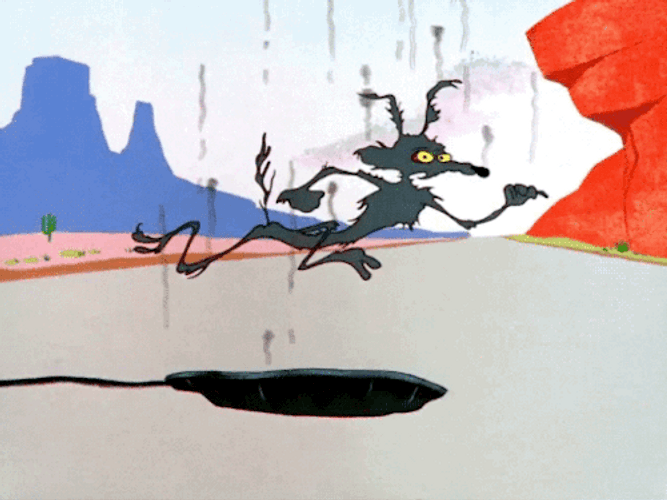 This sounds like a threat
The only thing that will last are spiritual things
Relationships
The love you show God and people
We can’t take anything else with us
The Corinthian People
Were real believers
	They were not building anything that would last
  Ego was in the way
  Self-rule was in the way
  Competition was in the way
The Corinthian People
“A little friendly competition” rarely stays little or friendly when [a Christian worker] makes the rewards for winning too great and the price of failure too high. When you seek to determine your level of self-worth and security by comparison with others, the end result is either complacency or anxiety.’

“Lead Like Jesus” Ken Blanchard
Were real believers
	They were not building anything that would last
  Ego was in the way
  Self-rule was in the way
  Competition was in the way
How can I be sure?
Be genuine
Be faithful
Be cautious of your own tendencies
Be open to feedback
The world depends on promotion, prestige, and the influence of money and important people. The church depends on prayer, the power of the Spirit, humility, sacrifice, and service. The church that imitates the world may seem to succeed in time, but it will turn to ashes in eternity. The church in the Book of Acts had none of the “secrets of success” that seem to be important today. They owned no property; they had no influence in government; they had no treasury (“Silver and gold have I none,” said Peter); their leaders were ordinary men without special education in the accepted schools; they held no attendance contests; they brought in no celebrities; and yet they turned the world upside down!
God has a specific plan for each local church (Phil. 2:12–13). Each pastor and church leader must seek the mind of God for His wisdom. First Corinthians 3:19 warns that man’s wisdom will only trap him (a quotation from Job 5:13); and 1 Corinthians 3:20 warns that man’s wisdom only leads to vanity and futility (a quotation from Ps. 94:11). Though the church must be identified with the needs of the world, it must not imitate the wisdom of the world.
 Wiersbe, W. W. (1996).  (Vol. 1, p. 581). Victor Books.

 Wiersbe, W. W. (1996). The Bible exposition commentary (Vol. 1, p. 581). Victor Books.
1 Corinthians 4:11–14 (NASB95)
11 To this present hour we are both hungry and thirsty, and are poorly clothed, and are roughly treated, and are homeless; 12 and we toil, working with our own hands; when we are reviled, we bless; when we are persecuted, we endure; 13 when we are slandered, we try to conciliate; we have become as the scum of the world, the dregs of all things, even until now. 14 I do not write these things to shame you, but to admonish you as my beloved children.
Next Week
1 Corinthians Chapter 5
Tough love